Pharmacokinetics 1
Prepared by: Heba Ahmed Hassan
Assistant professor of clinical pharmacology
faculty of medicine, mutah university, JORDEN
Pharmacology
Drugs 
Substances used to prevent and treat diseases.
Drugs
Pharmacokinetics          Pharmacodynamics
what the body does to the drug?
what the drug does in the body?
Pharmacokinetics
what the body does to the drug?
Absorption
Distribution
Metabolism 
Excretion.
Absorption
Mechanisms of drug absorption (how drugs cross biological membranes)
Passive diffusion:
Rapid movement of lipid soluble drugs across the cell membrane.
 Movement of the water soluble drugs across the aqueous channels(water pores).
No energy needed and with concentration gradient.
Facilitated diffusion
The drugs are carried into inside the cell by carrier or transporter.
No energy is required  and according to the concentration gradient
Active transport
The drug movement may be against the concentration gradient by drug carrier or transporter.
Energy is required
Endocytosis
Drugs of high molecular weight, the drug binds to the cell membrane, dips in and enveloped by the cell membrane.
Factors affecting absorption:
A. Factors related to the patient
Route of Administration
I.V. and inhalation > I.M. > S.C. > Oral >Topical
Absorbing surface
• Vascularity:  (Alveoli > S.C. tissue).
• Surface area: (Alveoli > Intestine > Stomach).
• Pathological conditions: Diarrhea decrease oral absorption
Systemic circulation
Shock decrease absorption; oral and subcutaneous routes are not suitable.
Specific factors
Intrinsic factor is essential for vitamin B12 absorption.
Co Administration of other drugs& food
S.C. adrenaline (added to local anesthetics)                  V.C. absorption of local anesthetics                         longer duration of action of local anesthetics.
Ca+2 (e.g. in milk) ▼ oral absorption of tetracyclines (antibiotics).
B. Factors related to the drug
1- Water and lipid solubility
►Completely water-insoluble compounds are not absorbed (e.g. barium chloride).
►increase lipid solubility lead to increase   absorption (lipid/water partition coefficient).
2- Pharmaceutical preparation
• Dosage form: Solution > Suspension > tablet.
• Shape, size of particles and rate of dissolution of tablets.
• Excepient (filler) containing Ca+2 decreases oral absorption of tetracyclines.
3- Ionization of the drug:
Ionization decreases lipid solubility and absorption of drugs. 
Non-ionized (uncharged)              better absorption.
Depends on pKa of the drug and pH of the medium .
Quaternary ammonium compounds            ionized        poor absorption.
Streptomycin has high pKa                always ionized           not absorbed orally.
The effect of pH on drug absorption
When drugs bind hydrogen,
weak acids become unionized (A-+HA)
while weak base are ionized (B+BH+)
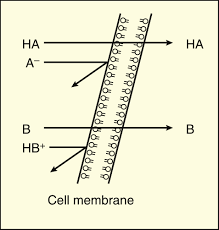 The pH at which the concentrations of the ionized and unionized forms of the drug are equal is termed pKa. 
Each drug has its own pKa.
Clinical importance of pKa
Bioavailability
It is the percentage of drug that reaches the systemic circulation and becomes available for biological effect.
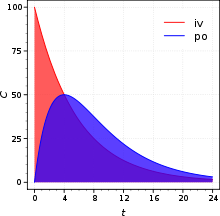 X 100
Factors affecting bioavailability:
It is the metabolism of some drugs in a single passage through gut wall, liver or lungs before reaching systemic circulation.
Hepatic 1st pass effect:
Nitroglycerin and propranolol pass from GIT to liver where they are extensively metabolized in their 1st pass through liver before reaching systemic circulation.
Intestinal 1st pass effect:
Estrogens are extensively metabolized in their 1st pass through intestinal wall.
Pulmonary metabolism:
After inhalation, nicotine is partially metabolized in the lung.
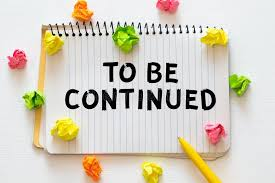